Day of Pentecost
Year A
Acts 2:1-21 or Numbers 11:24-30  •  Psalm 104:24-34, 35b 
1 Corinthians 12:3b-13 or Acts 2:1-21 
John 20:19-23 or John 7:37-39
When the day of Pentecost had come, they were all together in one place.
Acts 2:1
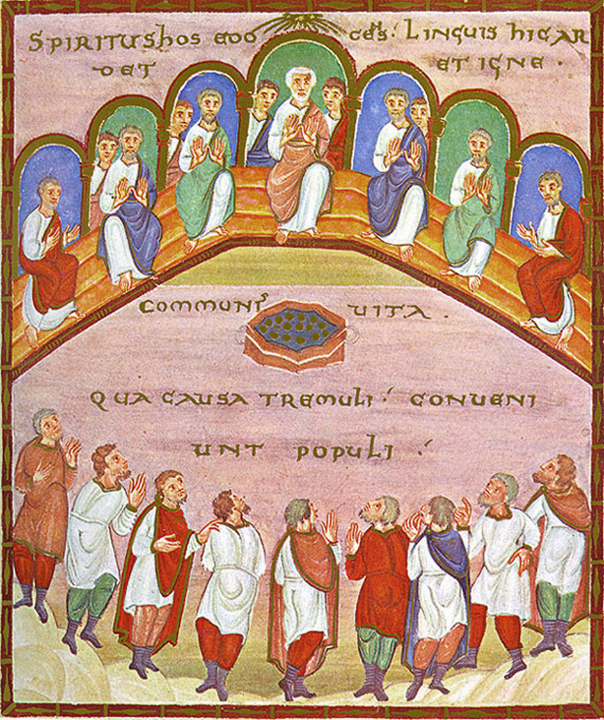 The Spirit as Wind, Pentecost

Codex Egberti
Late 10th century
Trier, Germany
And suddenly from heaven there came a sound like the rush of a violent wind, and it filled the entire house where they were sitting.
Acts 2:2
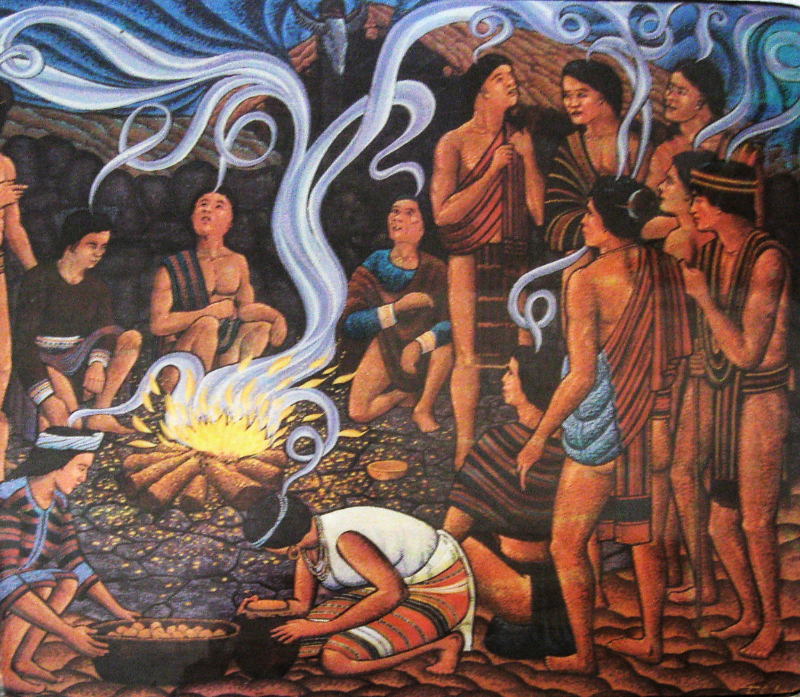 Pentecost

Bontoc Museum
Bontoc, Philippines
Divided tongues, as of fire, appeared among them, and a tongue rested on each of them.
Acts 2:3
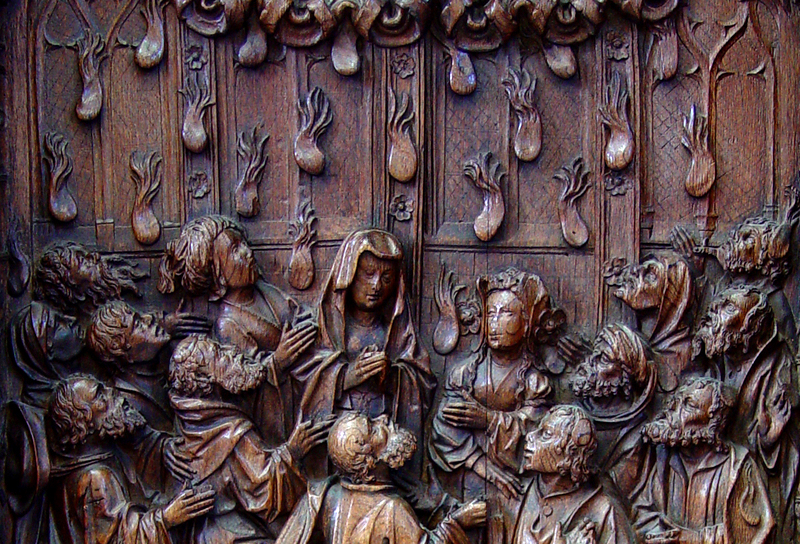 Pentecost  --  Early 16th century Choirstall, Amiens Cathedral, Amiens, France
All of them were filled with the Holy Spirit and began to speak in other languages, as the Spirit gave them ability.
Acts 2:4
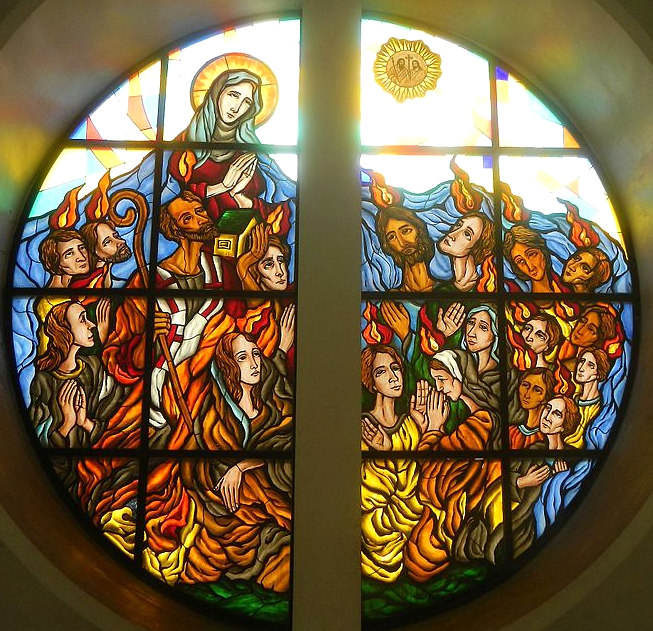 Pentecost

Our Lady of Pentecost Catholic Church 
Quezon City, Philippines
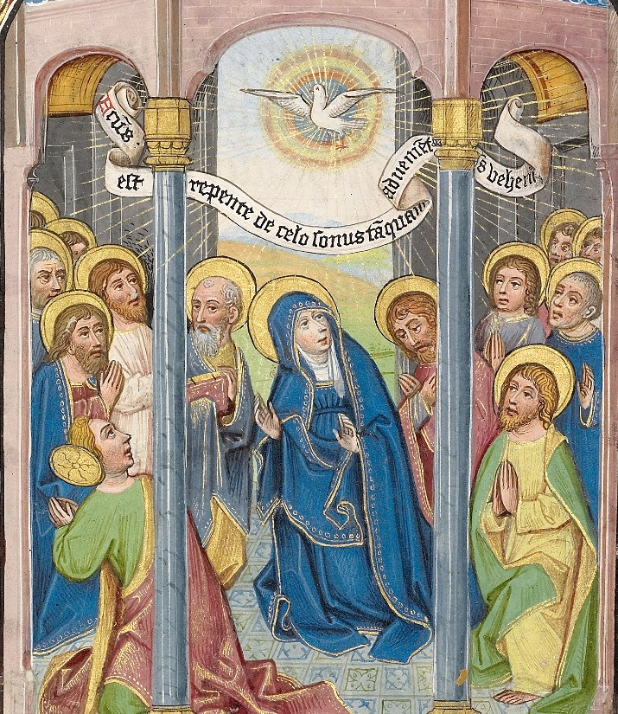 Pentecost

William Vrelant
Getty Center
Los Angeles, CA
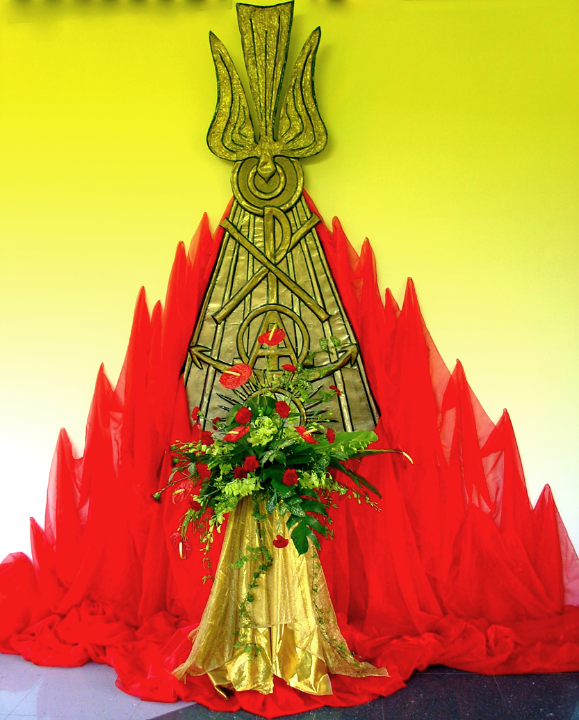 Happy Pentecost

Church of the Holy Spirit Singapore
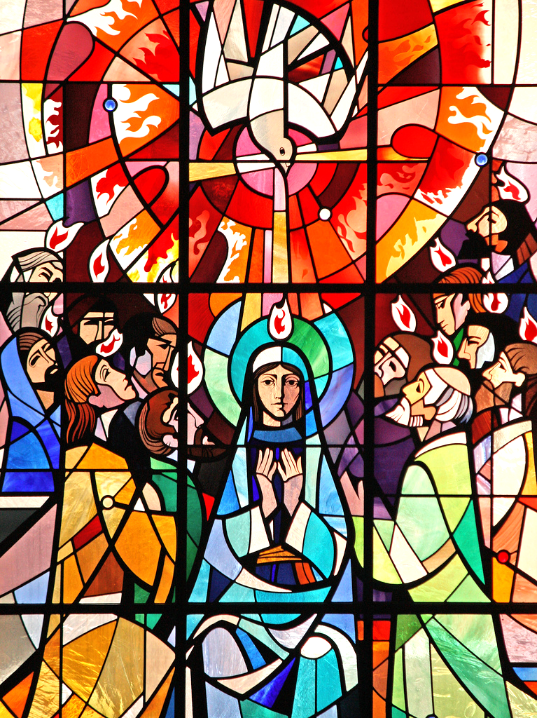 Pentecost

St. Aloyius Somers Town London, England
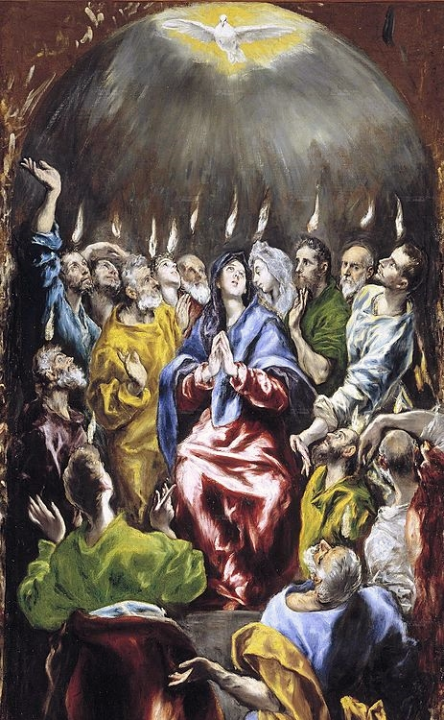 Pentecost, (detail)

El Greco
Prado Museum
Madrid, Spain
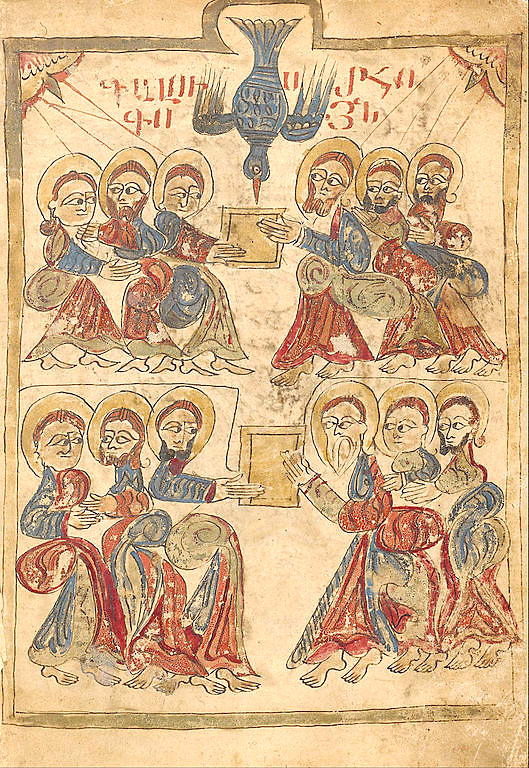 Pentecost

Turkish, Late 14th century
Getty Center, Los Angeles, CA
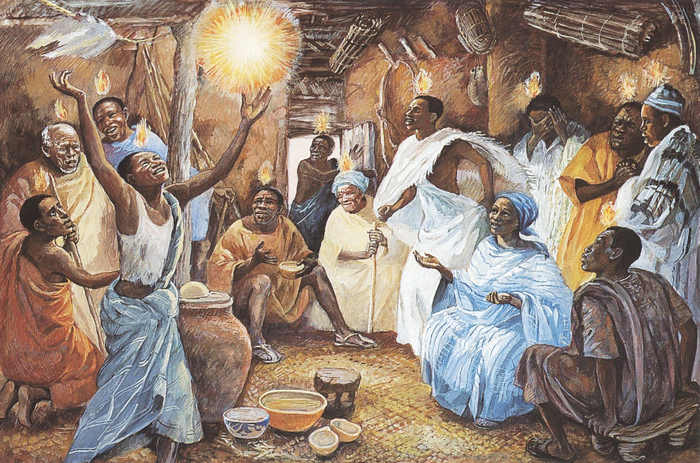 Pentecost  --  JESUS MAFA, Cameroon
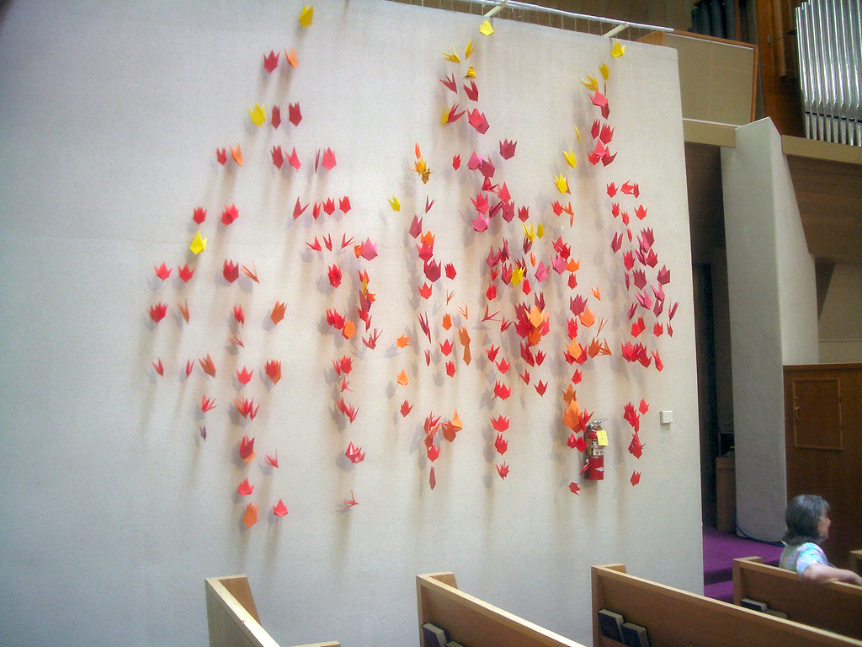 Pentecost  --  First Presbyterian Church, Berkeley, CA
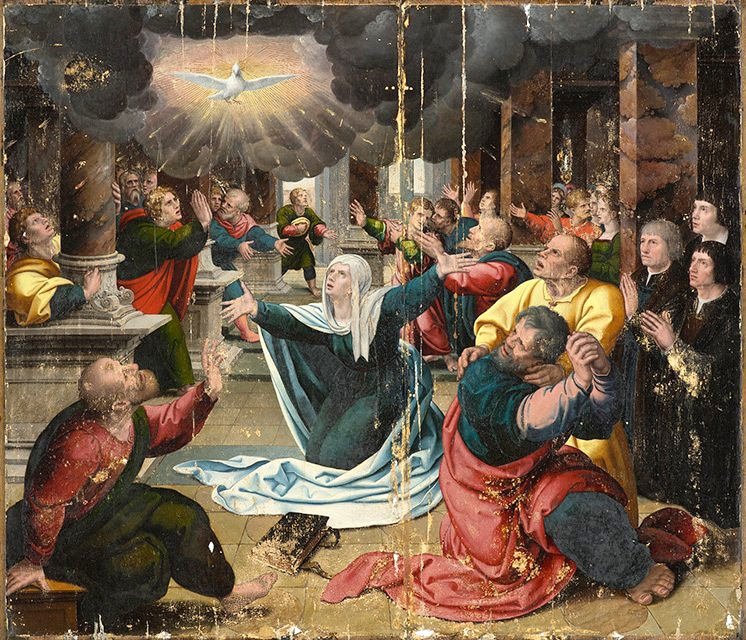 Pentecost

Follower of Bernard van Orley
North Carolina Museum of Art
Raleigh, NC
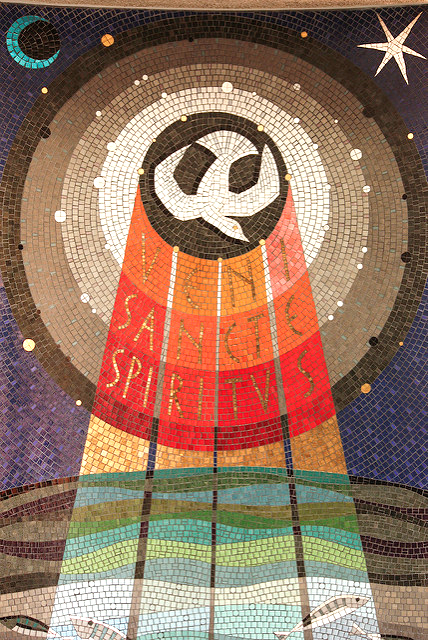 ?
Veni Sancti Spiritus

St. Aloysius Somers Town London, England
Credits
New Revised Standard Version Bible, copyright 1989, Division of Christian Education of the National Council of the Churches of Christ in the United States of America. Used by permission. All rights reserved.

http://commons.wikimedia.org/wiki/File:CodexEgberti-Fol103-Pentecost.jpg
https://www.flickr.com/photos/onbangladesh/4786279620
http://diglib.library.vanderbilt.edu/act-imagelink.pl?RC=51555
https://commons.wikimedia.org/wiki/File:0329jfOur_Lady_of_Pentecost_Parish_Church_Quezon_City_Loyola_Heightsfvf_25.jpg
https://commons.wikimedia.org/wiki/File:Willem_Vrelant_(Flemish,_died_1481,_active_1454_-_1481)_-_Pentecost_-_Google_Art_Project.jpg
http://www.flickr.com/photos/eustaquio/3580213825/
https://www.flickr.com/photos/paullew/3580235485
https://commons.wikimedia.org/wiki/File:Pentecost%C3%A9s_(El_Greco,_1597).jpg
https://commons.wikimedia.org/wiki/File:Pentecost_-_Google_Art_Project_(6793511).jpg
http://diglib.library.vanderbilt.edu/act-imagelink.pl?RC=48388
http://www.flickr.com/photos/raymondyee/160345434/
ttps://commons.wikimedia.org/wiki/File:%27The_Pentecost%27_by_a_follower_of_Bernard_van_Orley,_c_1530.jpg
https://www.flickr.com/photos/paullew/8750321716

Additional descriptions can be found at the Art in the Christian Tradition image library, a service of the Vanderbilt Divinity Library, http://diglib.library.vanderbilt.edu/.  All images available via Creative Commons 3.0 License.